Introduction to safecom
May 2023
What is SAFECOM?
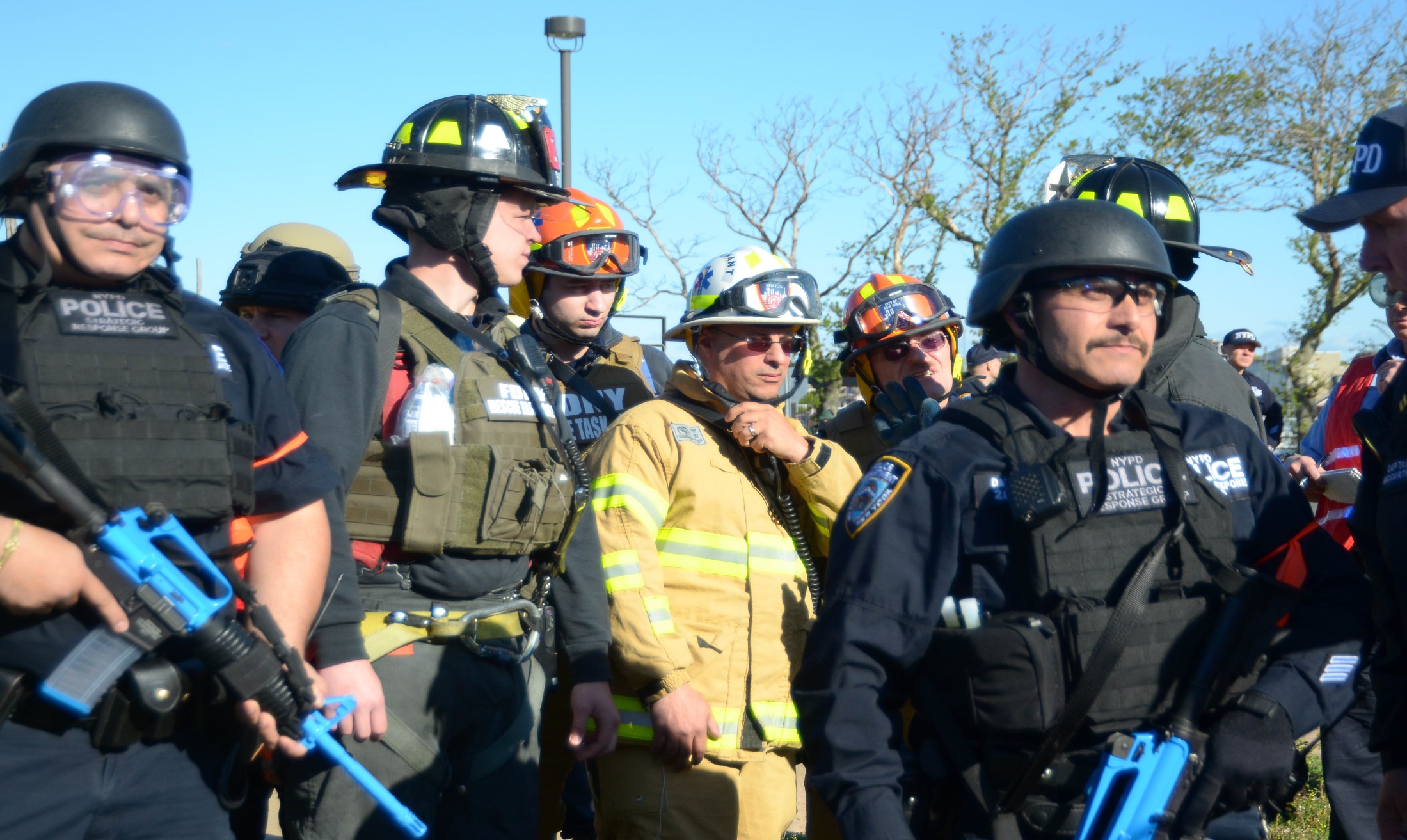 SAFECOM was formed in 2001 after the terrorist attacks of       September 11, 2001, to improve multi-jurisdictional and intergovernmental communications interoperability
[Speaker Notes: We all remember the events of September 11, 2001, and the impact they had on our country. While there may be no way to completely prevent another attack, we can use the lessons we learned from that day to better prepare for emergencies and disasters.

Understandably, many assume responders—no matter their agency, discipline, or geographic boundary—are able to communicate with each other during day-to-day and out-of-the-ordinary incidents. After all, timely communications during critical events is often a matter of life or death. 

However, despite advances in modern communications, emergency responders often still struggle to communicate effectively with members of their own agencies, let alone agencies in neighboring states, counties, cities, localities or tribal communities. Unfortunately, this became clear as thousands of emergency services personnel converged on the scenes in New York City; Washington, DC; and Shanksville, Pennsylvania, to respond to the attacks of September 11.

The response to those attacks identified major gaps in the public safety community’s ability to talk to one another and share information when necessary—or to interoperate. Although an accurate description of SAFECOM’s original intent and impetus for its formation, this is an overly-simplified end goal to more complex issues—standardized processes, operational procedures, and a common language; a way for different brands of communication equipment to speak to one another; an agreed-upon command structure; and practices in place for building collaborative relationships across those likely to coordinate during large-scale events. 

In an effort to resolve major communications issues identified during the September 11, 2001, terrorist attacks, SAFECOM was created as a Presidential E-Government Initiative to improve interoperability, allowing emergency responders to communicate more effectively before, during, and after emergencies and disasters.

SAFECOM’s mission is “improve emergency response providers’ inter-jurisdictional and interdisciplinary emergency communications interoperability across local, regional, tribal, state, territorial, international borders, and with Federal government entities.” (SAFECOM Charter)

SAFECOM functions as an advisory body to and is administered by the Cybersecurity and Infrastructure Security Agency (CISA). The group produces guidance to achieve operable and interoperable communications across agency, disciplinary, and governmental borders as well as provides feedback to the Department of Homeland Security (DHS) Science and Technology Directorate (S&T) as part of research and development efforts as well as the Federal Emergency Management Agency (FEMA) for emergency communications grant guide.

It is one of the first organizations to bring together elected and appointed officials, representatives from public safety associations, and emergency responders in the field to promote governance, best practices, and lessons learned related to emergency communications.

(For reference) I bet some of you are wondering what SAFECOM stands for. SAFECOM is actually NOT an acronym as many first assume. The E-government Initiative addresses this program as the “Wireless Public Safety Interoperable Communications/Project SAFECOM.” However, it is more commonly referred to as SAFECOM.]
What is Interoperability?
SAFECOM Interoperability Continuum
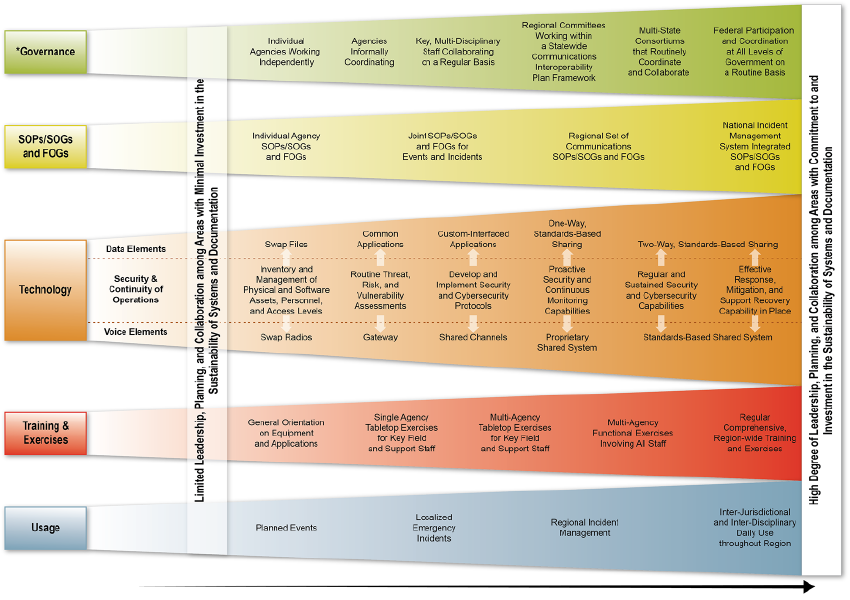 [Speaker Notes: Provide brief description of interoperability (see notes below for reference)

The National Emergency Communications Plan (NECP), defines interoperability as “the ability of public safety responders to share information via voice and data communications systems on demand, in real time, when needed, and as authorized.”

In response to the lack of interoperability among agencies during 9/11 SAFECOM, in a collaborative effort with the CISA and DHS S&T developed the Interoperability Continuum. 

The Interoperability Continuum was designed as a tool to assist emergency response agencies and policy makers with planning and implementing interoperability solutions for data and voice communications. This tool identifies five critical success elements that must be addressed to achieve a sophisticated interoperability solution: governance, standard operating procedures (SOPs), technology, training and exercises, and usage of interoperable communications. Jurisdictions across the Nation can use the Interoperability Continuum to track progress in strengthening interoperable communications. For instance,

The Continuum shows the evolution of communications and challenges of emergency response that must be addressed to be successful

Even through new technology, such as broadband, social media, or next generation 9-1-1, come in to play, the continuum remains the guide for continuing to address the sustainment of land mobile radio and the integration of new and emerging technologies

SAFECOM uses the Continuum to identify problem areas to explore and coordinates with existing federal communications programs, elected and appointed officials, and key emergency response stakeholders to improve processes and policy of existing communications systems and future networks

The SAFECOM Interoperability Continuum is currently undergoing revisions through SAFECOM

[Presenter should create bullets on their experiences with the continuum in action:
Explain the real world situation
Identify how the continuum worked for you in the situation to improve emergency communications 
Describe the outcome]]
SAFECOM’s Value
SAFECOM, as an advisory body to CISA, aims to improve public safety communications operability, interoperability, and security   across local, regional, tribal, state, territorial, international borders, and with Federal government entities
SAFECOM’s unique blend of members and institutional knowledge lend significant credence to SAFECOM’s products
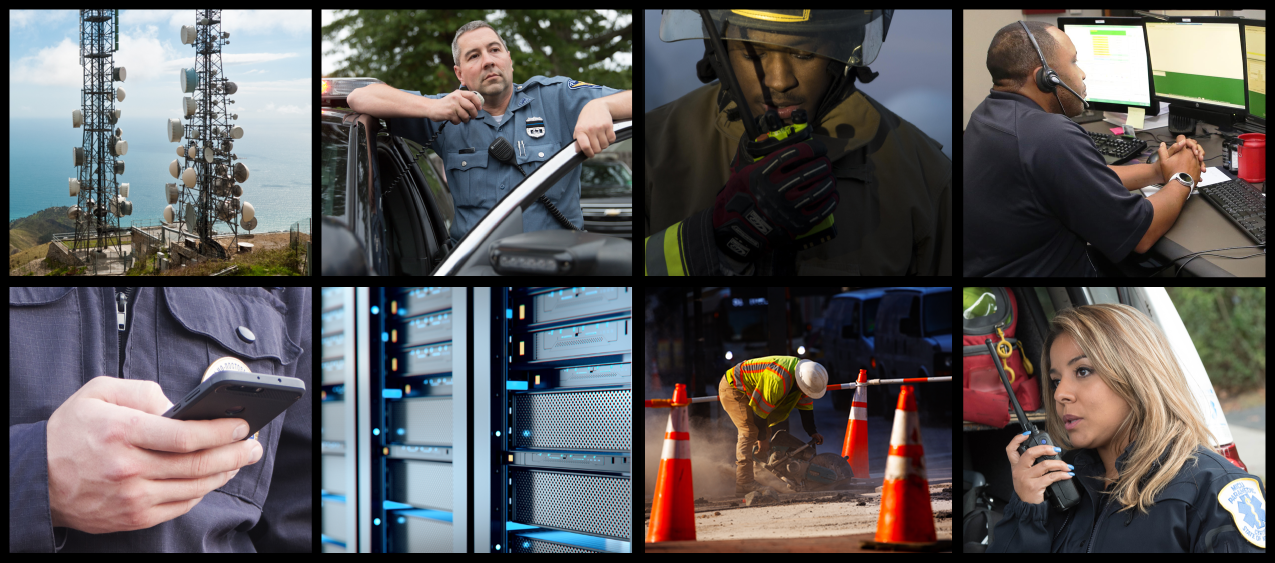 Who is SAFECOM?
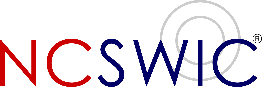 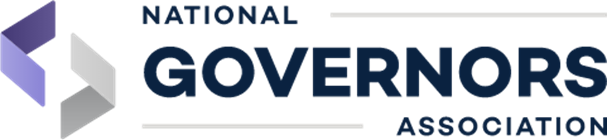 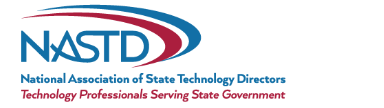 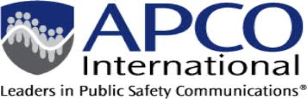 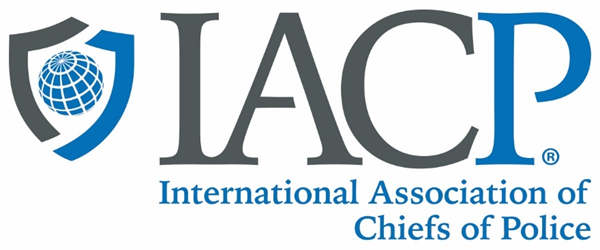 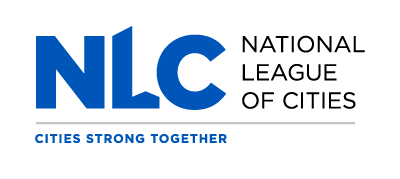 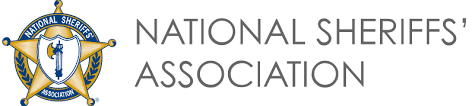 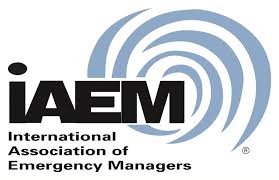 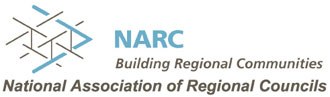 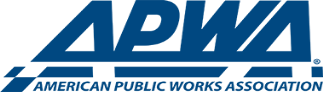 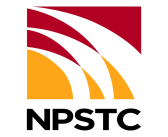 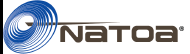 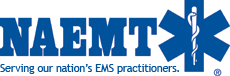 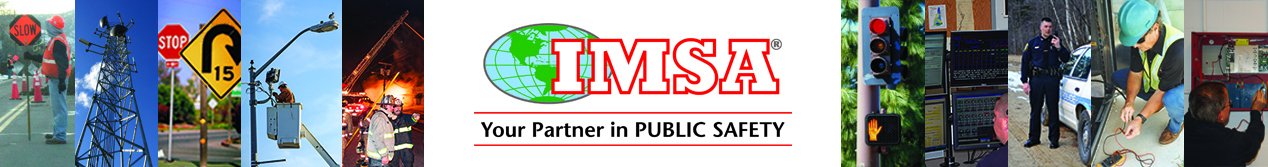 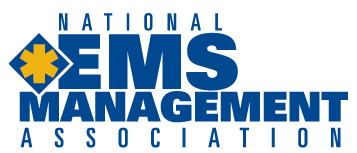 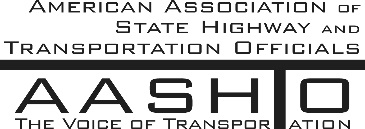 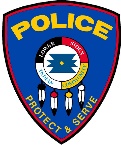 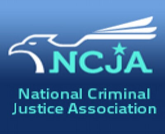 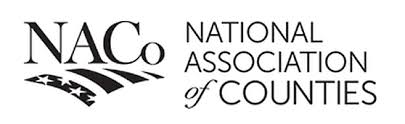 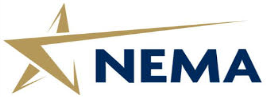 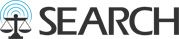 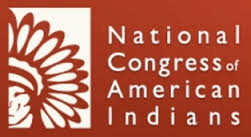 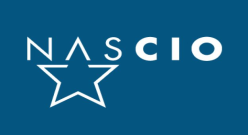 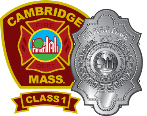 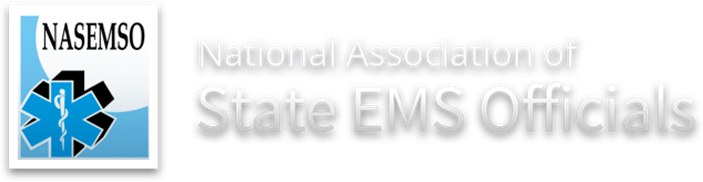 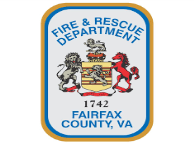 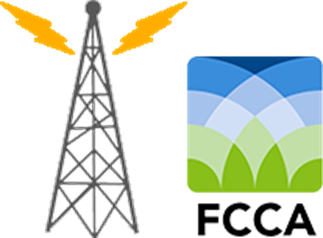 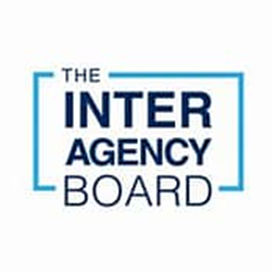 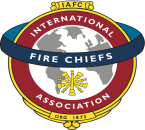 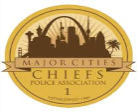 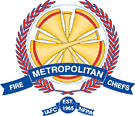 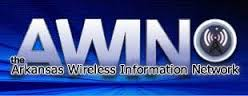 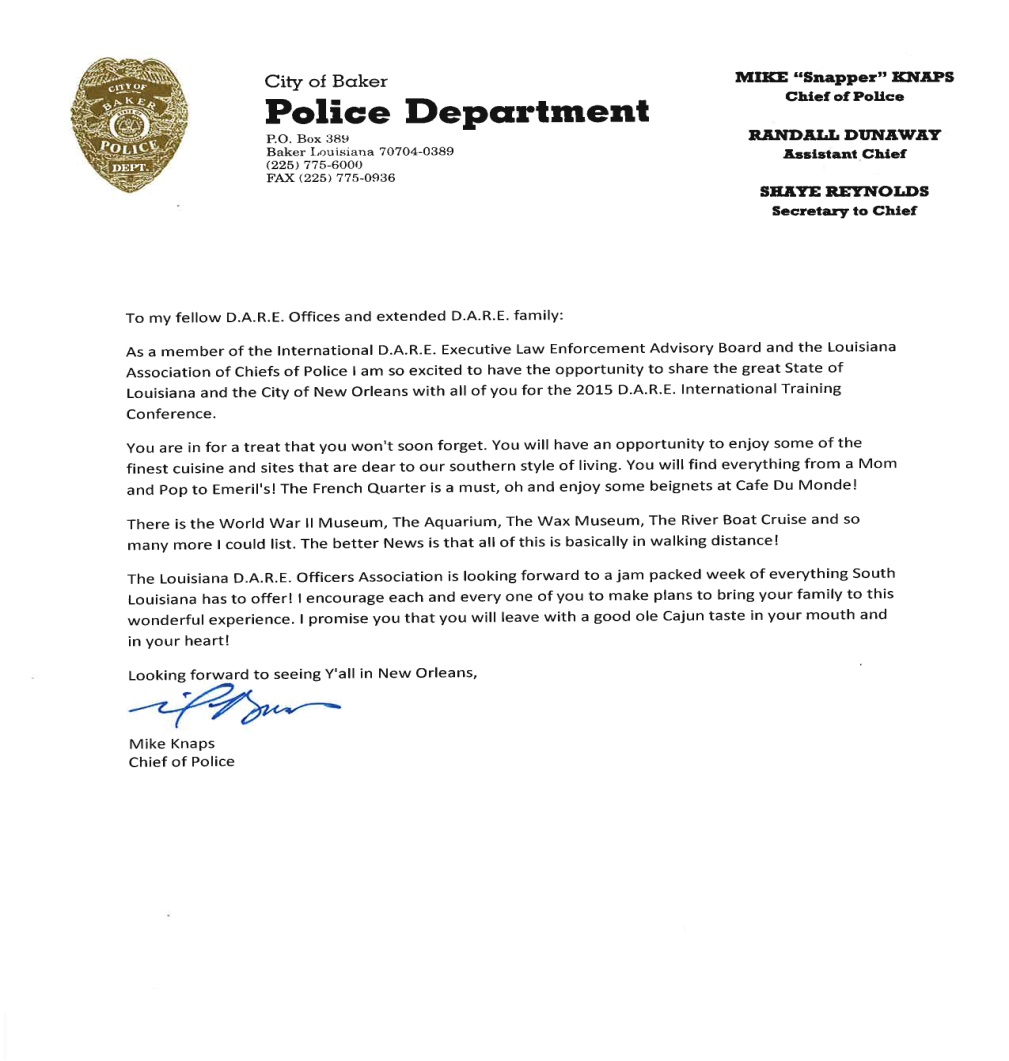 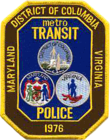 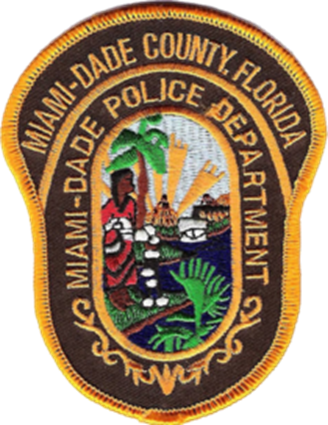 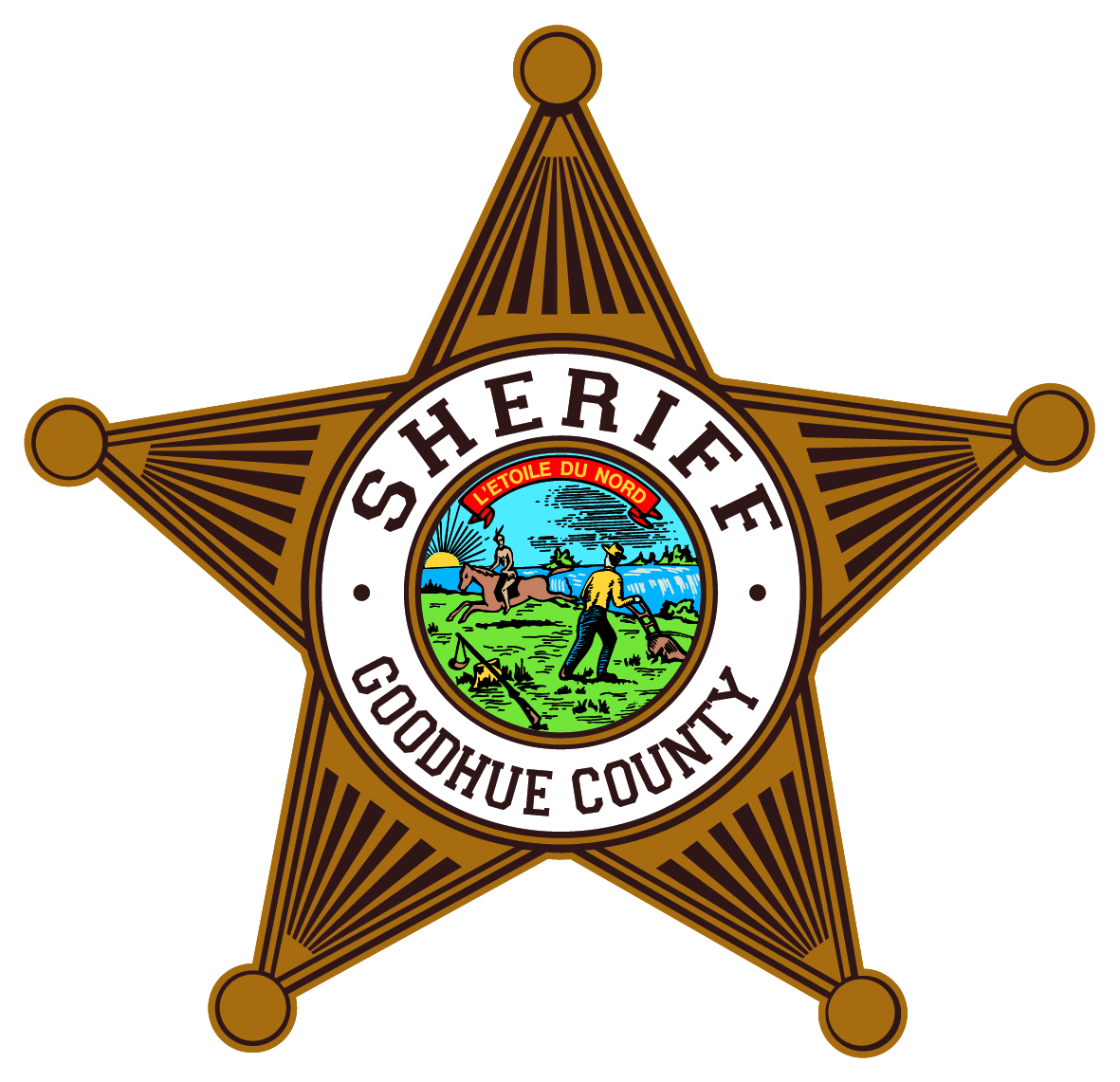 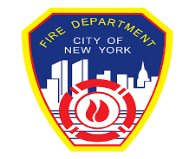 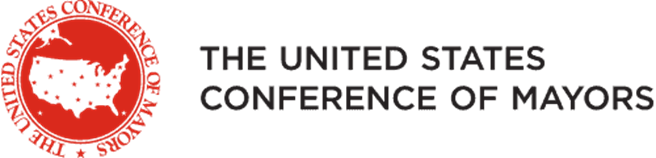 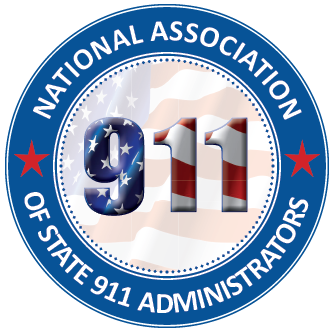 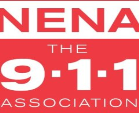 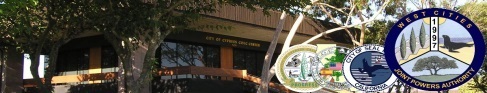 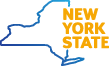 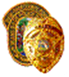 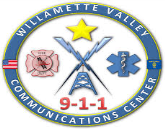 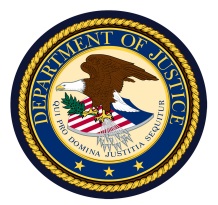 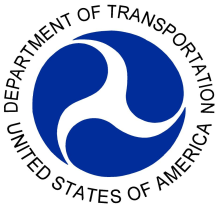 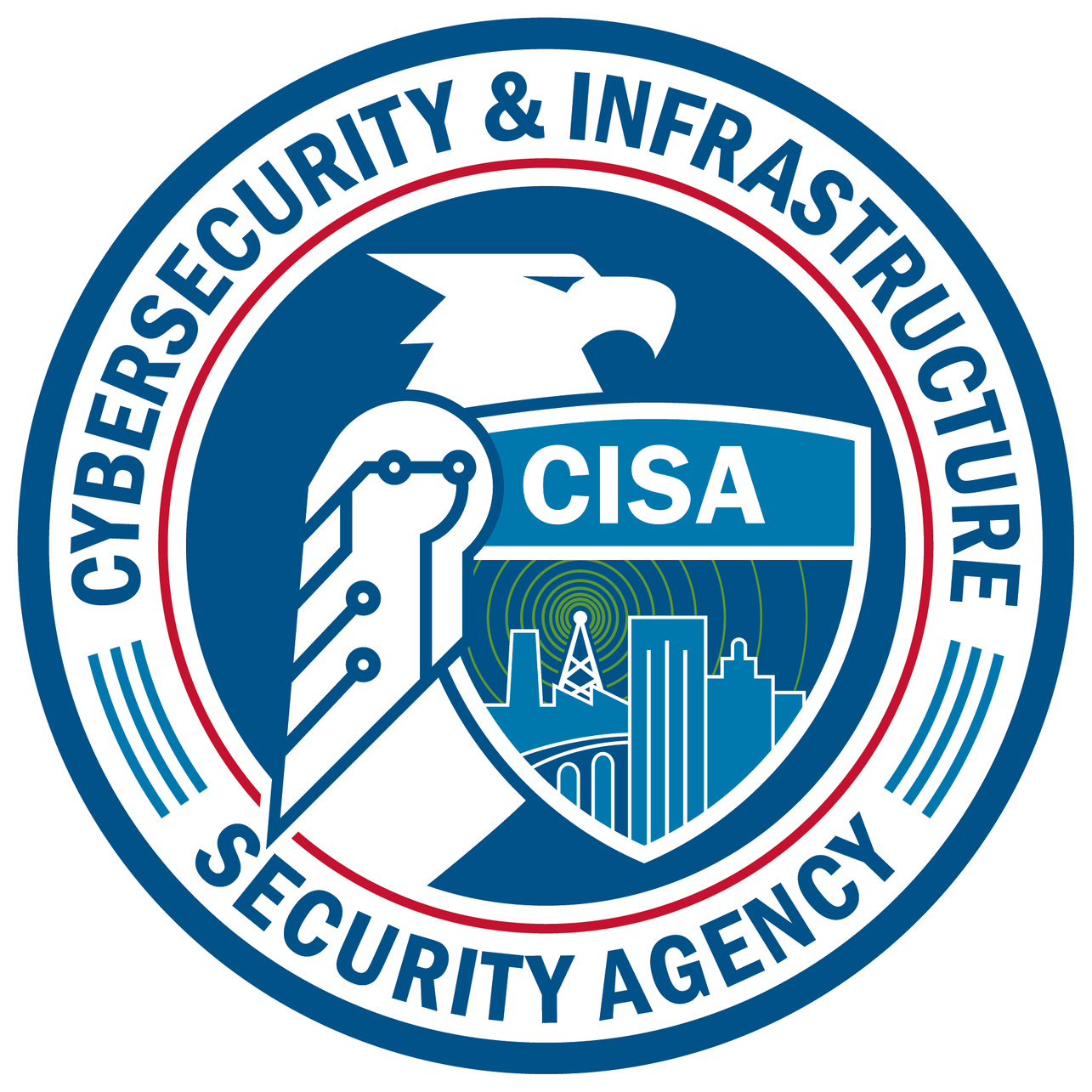 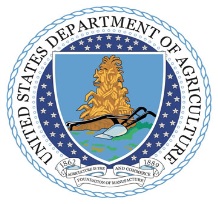 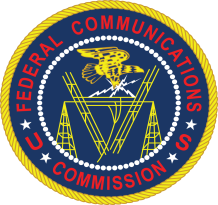 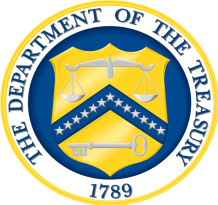 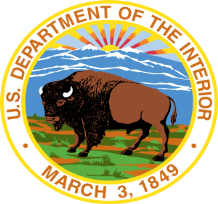 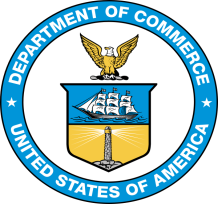 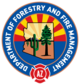 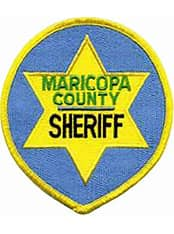 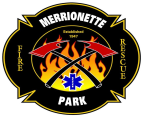 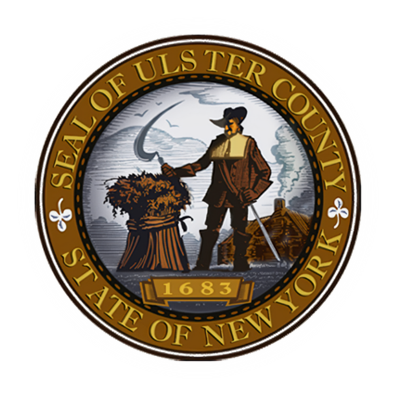 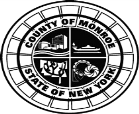 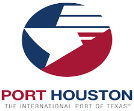 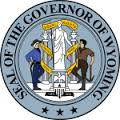 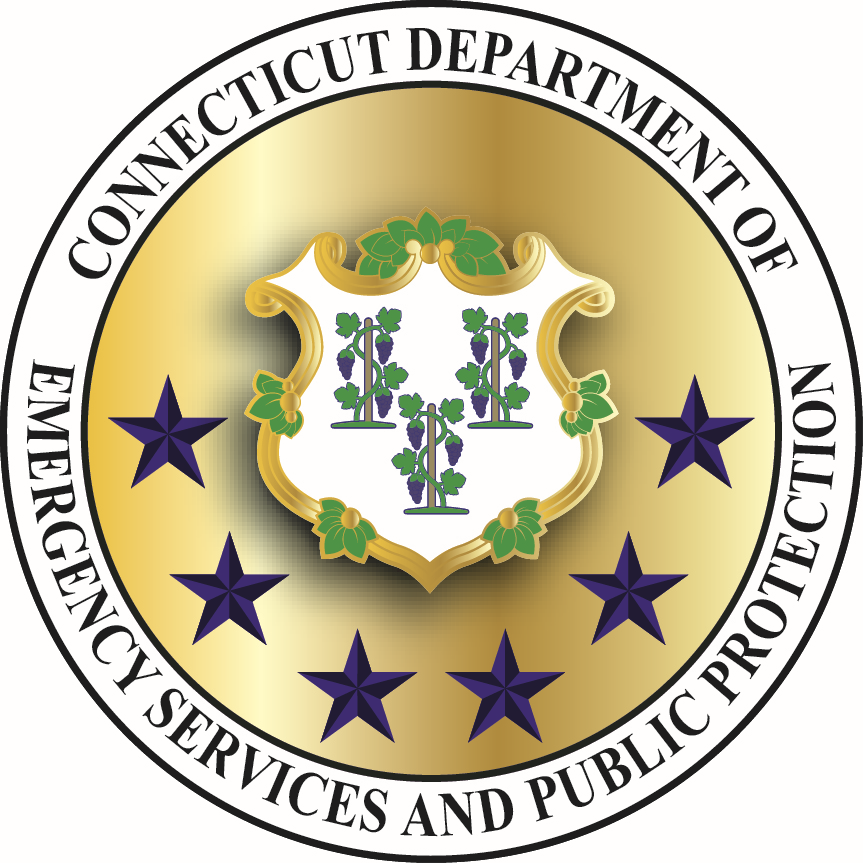 [Speaker Notes: Provide brief overview of SAFECOM Associations (see notes below for reference)

SAFECOM uniquely brings together over 60 representatives from state, local, tribal, and territorial emergency responders, appointed and elected officials, and major intergovernmental and national public safety associations. SAFECOM’s membership also coordinates other elected and appointed officials and key emergency communications stakeholders to provide input on the challenges, needs, and best practices facing emergency communications

SAFECOM also works to collaborate and educate elected and appointed officials and other key emergency communications stakeholders, gaining insightful information on communications challenges across the Nation and providing input on lessons learned and best practices to the public safety community.]
SAFECOM Standing Committees
SAFECOM creates working groups and task forces to develop on defined product or execute one specific activity. Current SAFECOM working groups and task forces and their alignment are as follows:
SAFECOM Executive Board
Project 25 Compliance Assessment Program (CAP) Task Force 
Project 25 User Needs Task Force
Communications Section Task Force
Incident Communications Advisory Council (ICAC)
Information Sharing Framework Task Force
Education and Outreach Committee
Technology Policy Committee
Governance Committee
Funding & Sustainment Committee
Working Group
ICAM Sub-Working Group
Next Generation 911 (NG911) Working Group
Membership Working Group
Cybersecurity Working Group
[Speaker Notes: SAFECOM working groups are composed of members from and report to their respective committees

SAFECOM task forces are composed of members from across SAFECOM and report to the SAFECOM Executive Board]
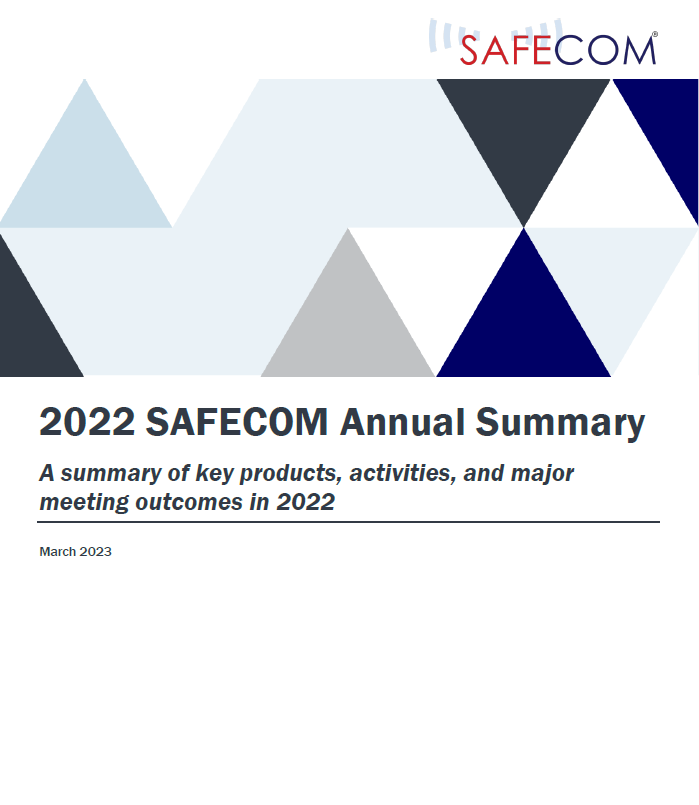 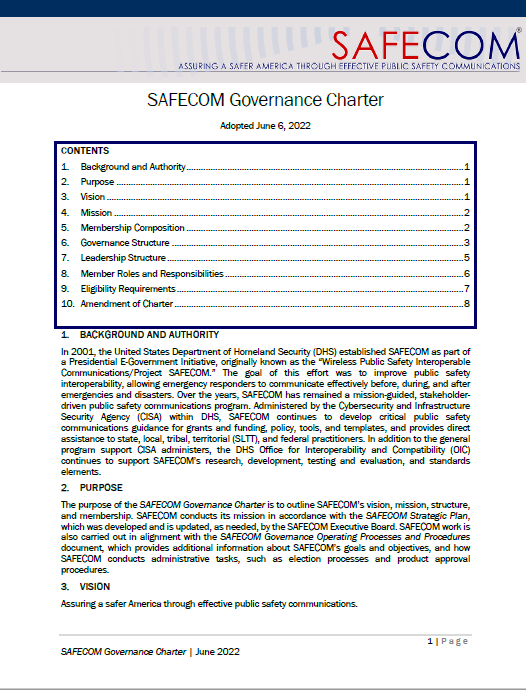 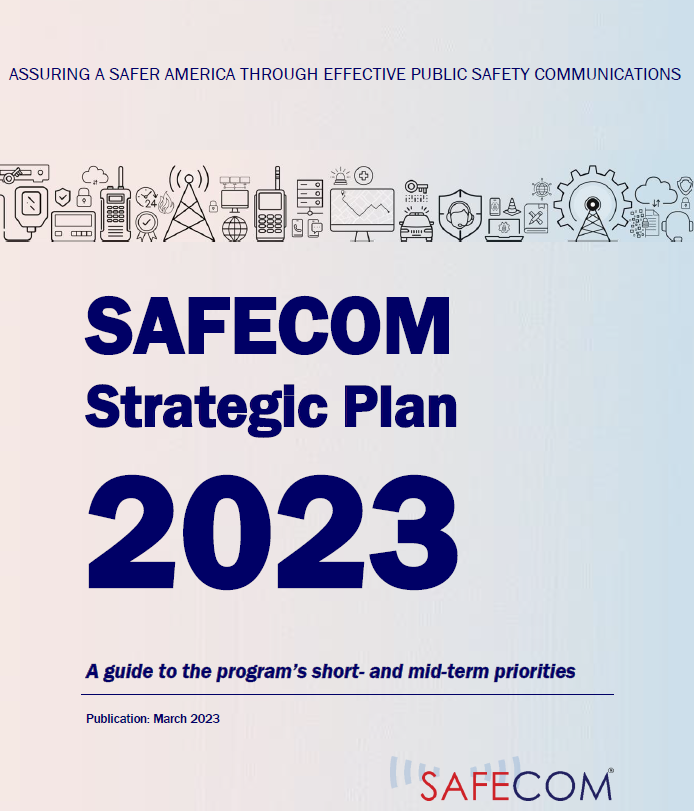 SAFECOM Governance Charter
SAFECOM Annual Report
SAFECOM Strategic Plan
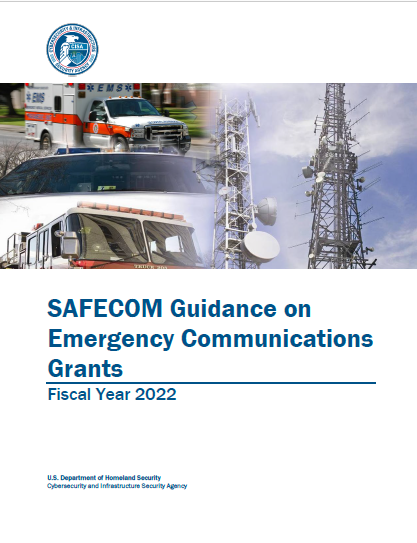 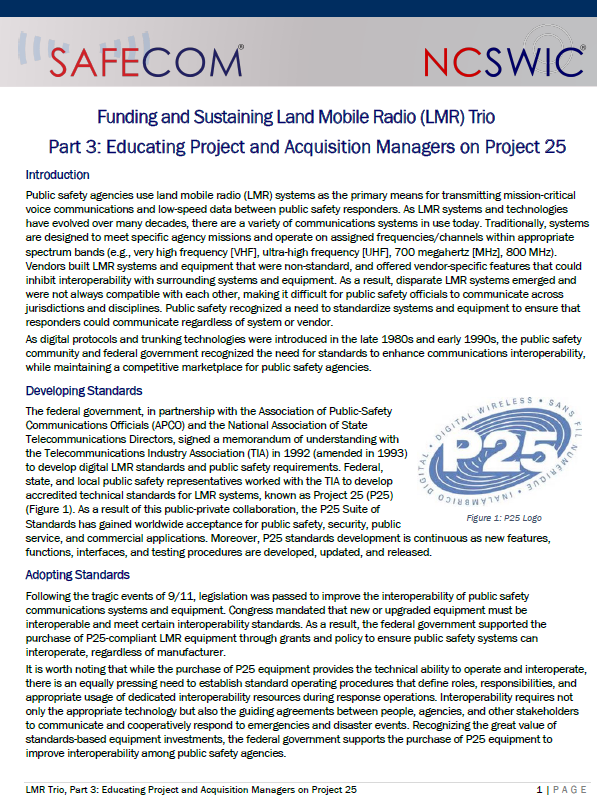 SAFECOM Guidance on Emergency Communications Grants
Funding and Sustaining Land Mobile Radio (LMR) Trio
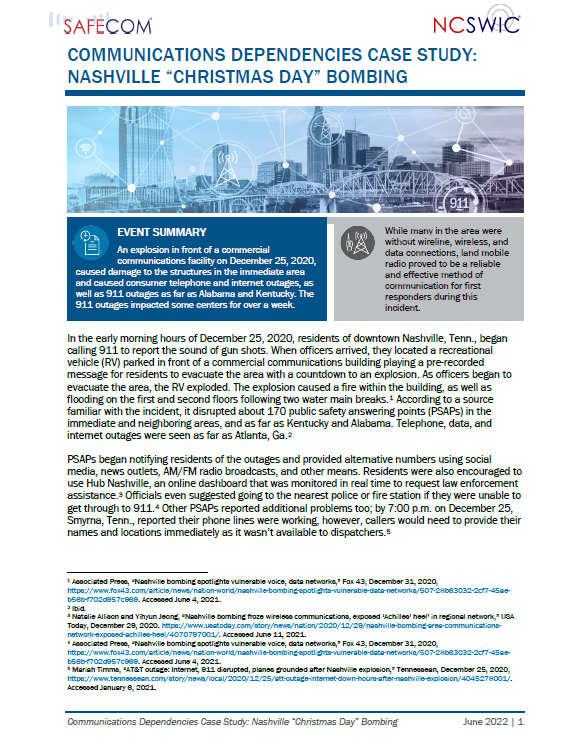 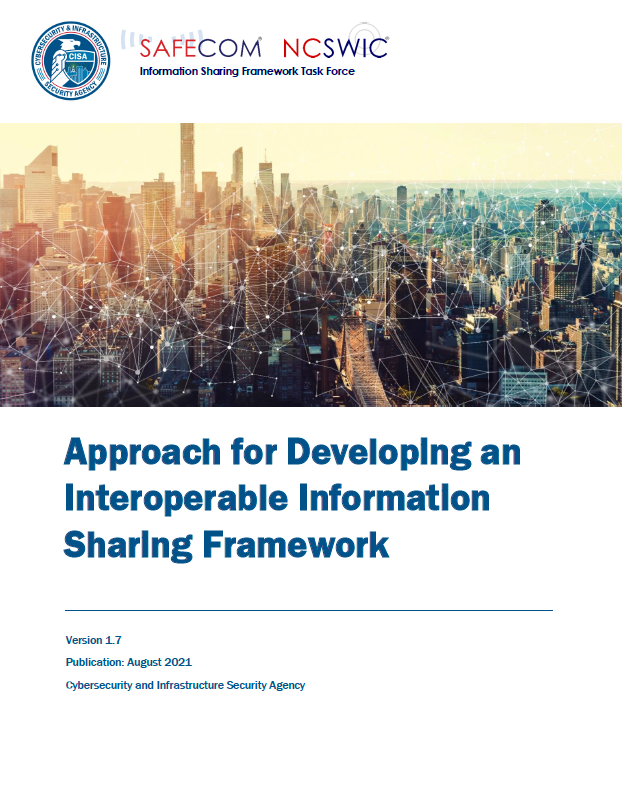 Approach for Developing an Interoperable Information Sharing Framework
Communication Dependencies Case Study: Nashville Bombing
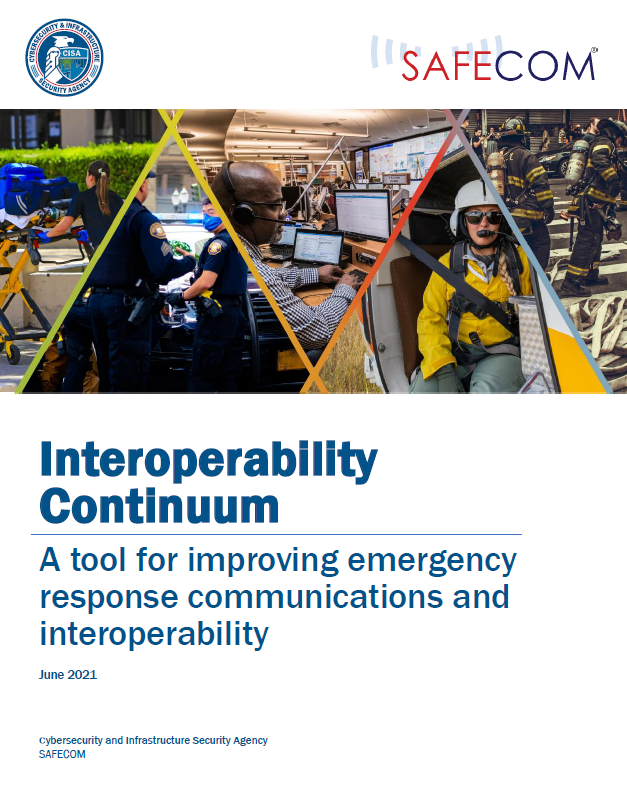 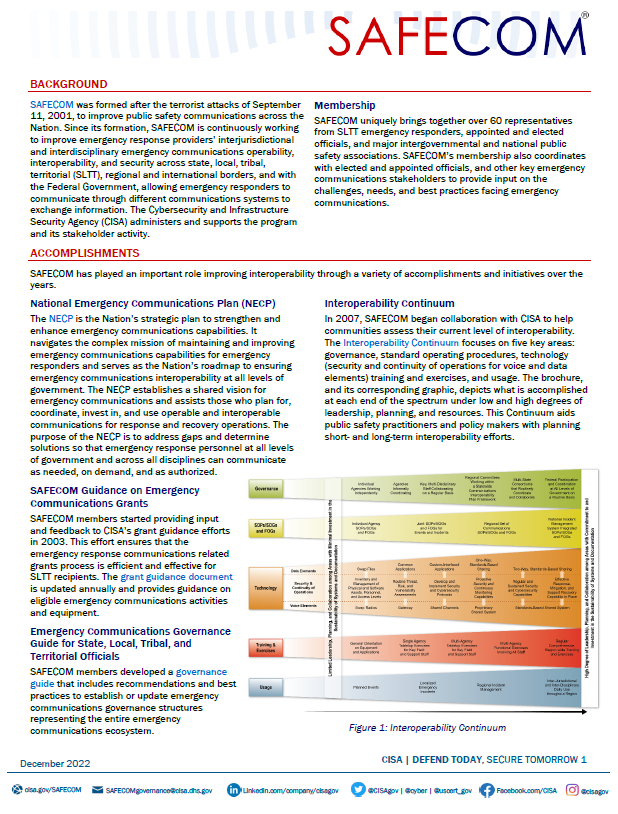 SAFECOM Factsheet
Interoperability Continuum
SAFECOM Executive Board
SAFECOM is headed by the SAFECOM Executive Board
The 11-member board is responsible for providing strategic leadership to SAFECOM and approving SAFECOM’s array of products
SAFECOM Executive Board
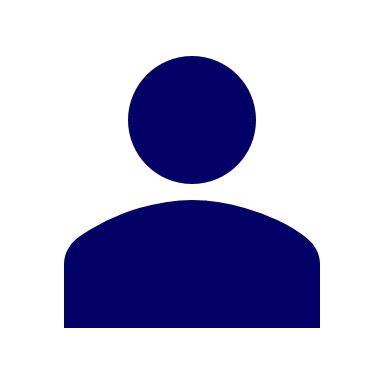 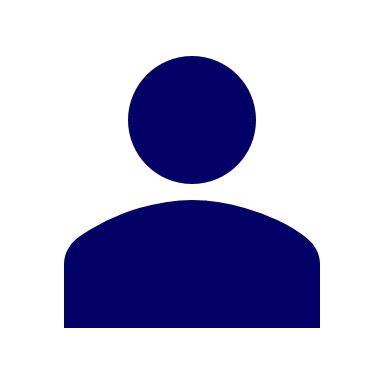 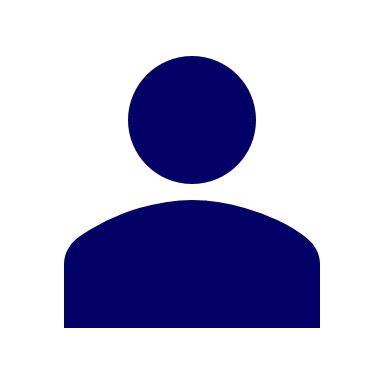 Chair
Second Vice Chair
First Vice Chair
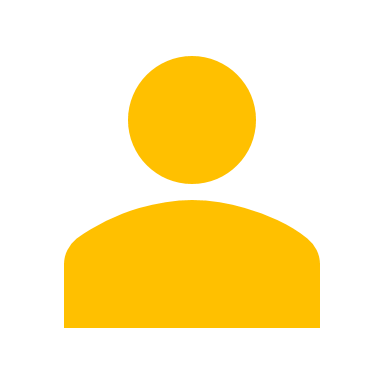 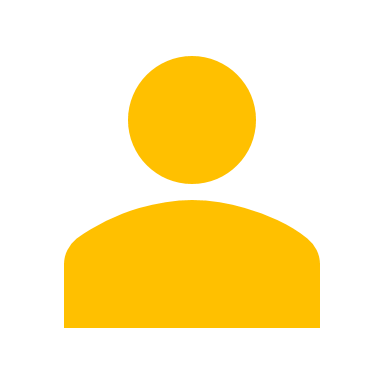 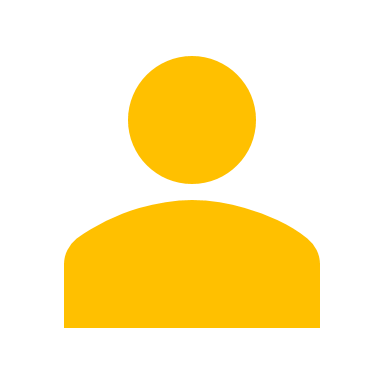 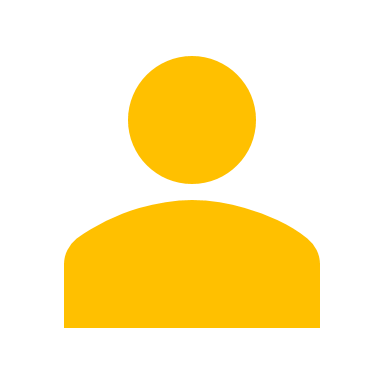 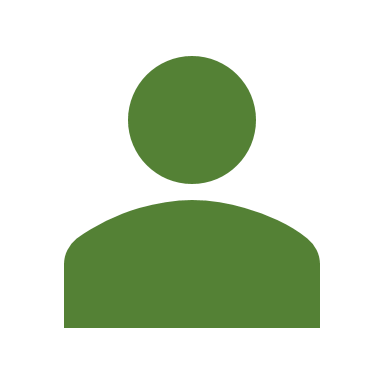 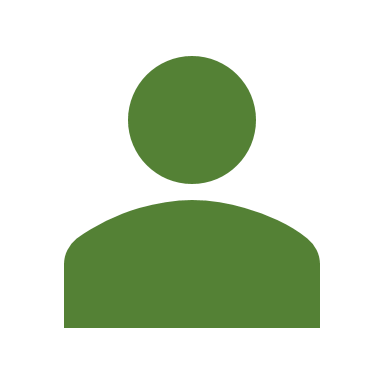 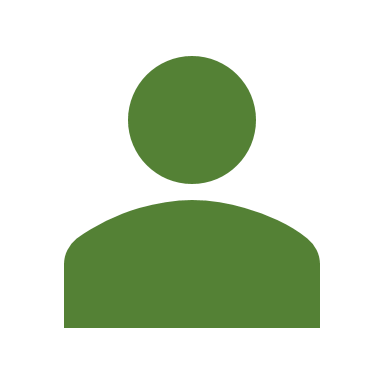 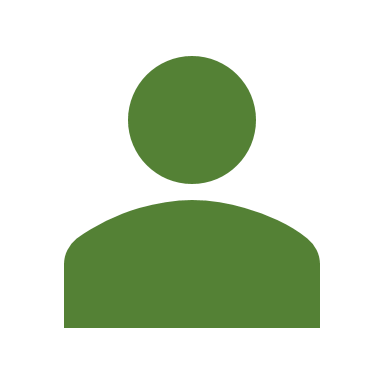 Committee Chairs (4)
Governance, Education & Outreach, Funding & Sustainment, Technology Policy
Board Members (4)
Elected by SAFECOM Membership; Open to association and At-Large members
SAFECOM Leadership
SAFECOM Chair
Chief Gerald Reardon
First Vice Chair
Chief Chris Lombard
Second Vice Chair
Chief Jay Kopstein
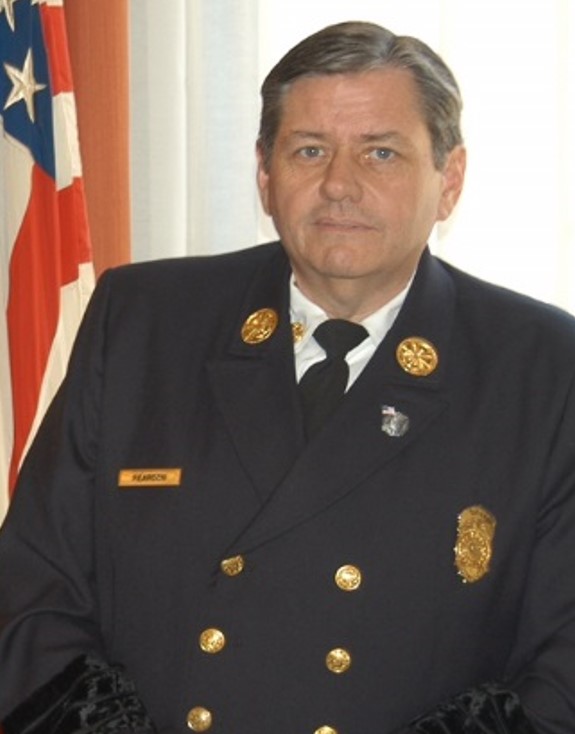 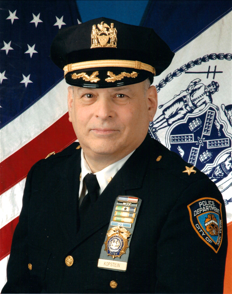 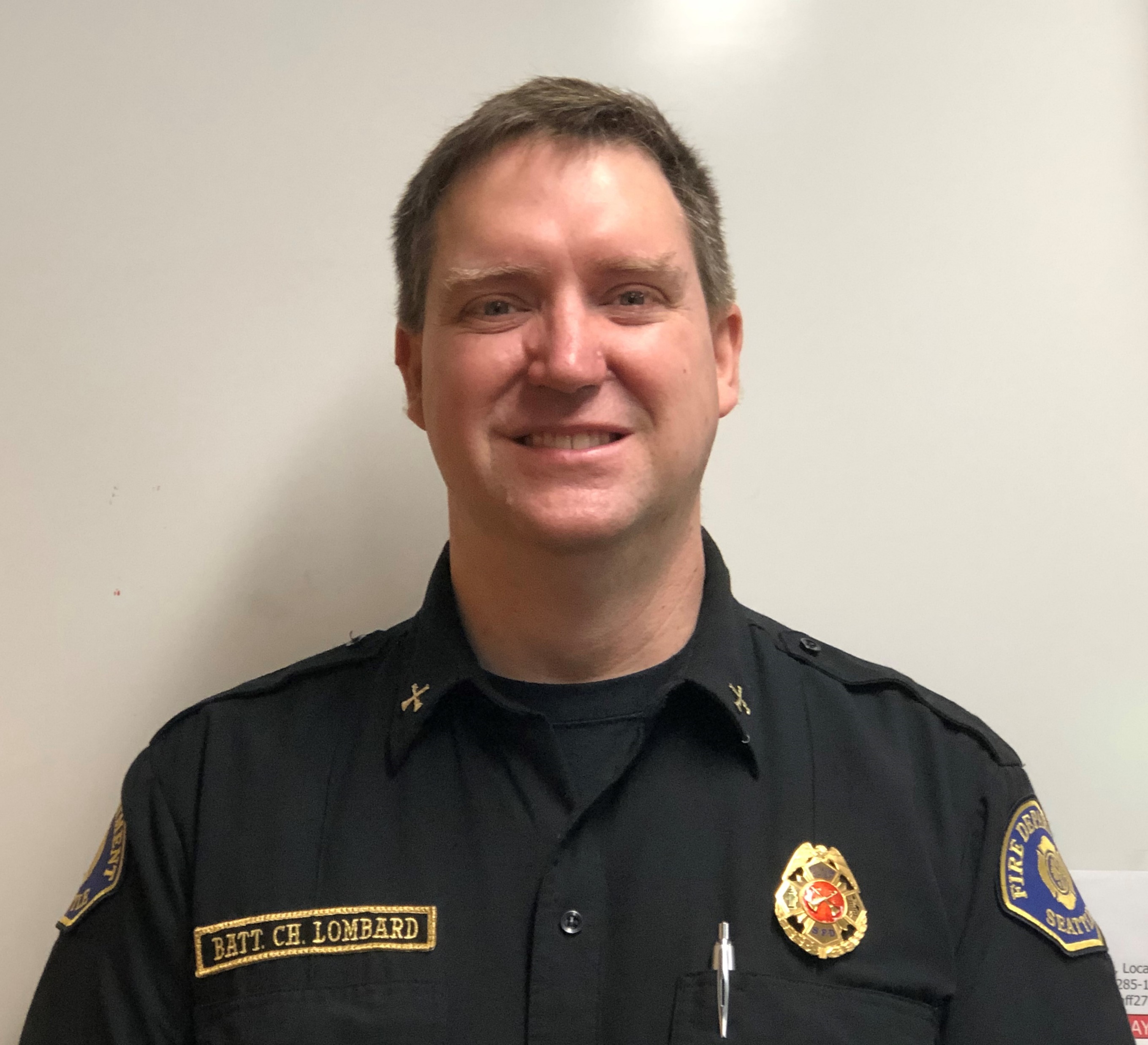 SAFECOM At-Large (City of Cambridge, Massachusetts, Fire Department)
The Interagency Board for Emergency Preparedness & Response (IAB); SAFECOM At-Large (Seattle, Washington Fire Department)
SAFECOM At-Large (New York State Division of Homeland Security and Emergency Services)
[Speaker Notes: NOTE: Chief Reardon and Chief Kopstein are retired from their active public safety posts]
SAFECOM Leadership
SAFECOM Board Members
Chief Doug Aiken
Anthony Catalanotto
Sheriff Paul Fitzgerald
Charlie Sasser
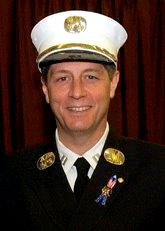 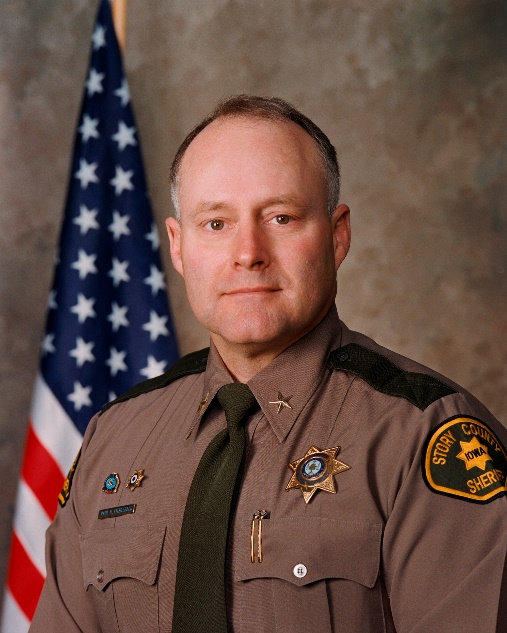 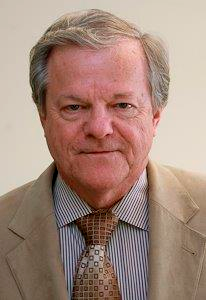 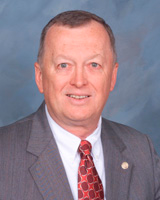 National Association of State Technology Directors (NASTD)
SAFECOM At-Large (New York State Division of Homeland Security & Emergency Services)
National Sheriffs’ Association (NSA)
National Public Safety Telecommunications Council (NPSTC)
[Speaker Notes: NOTE: Chief Aiken and Anthony Catalanotto have retired from their active public safety posts]
SAFECOM Leadership
SAFECOM Committee Chairs
Governance
Major George Perera
Education & Outreach
Michael Davis
Funding & Sustainment 
Lloyd Mitchell
Technology Policy
Philip Mann
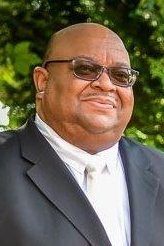 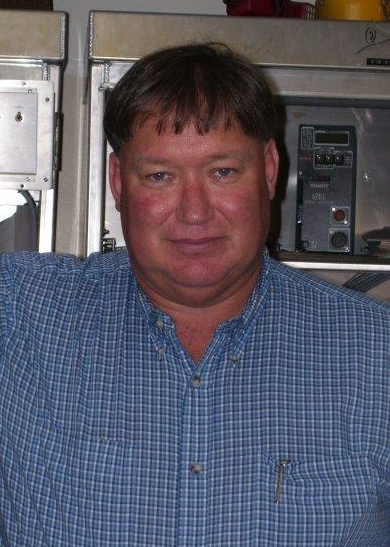 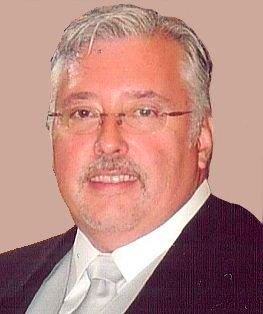 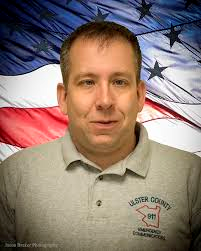 SAFECOM At-Large (Ulster County 911 Emergency Communications )
SAFECOM At-Large (Miami-Dade Police Department)
Forestry Conservation Communications Association (FCCA)
American Public Works Association (APWA)
SAFECOM Resources
EmailSAFECOMGovernance@cisa.dhs.gov
Websitecisa.gov/SAFECOM  
Blogcisa.gov/SAFECOM/blog
Membershipcisa.gov/safecom/membership
Funding Products cisa.gov/safecom/funding 
Technology Products cisa.gov/technology 
Governance Productscisa.gov/safecom/governance
Planning Productscisa.gov/safecom/planning
[Speaker Notes: [Emphasize the push toward providing electronic resources for practitioners and decisions makers through the SAFECOM website, including resources created by the committees.]]
SAFECOM Resources
LinkedInLinkedin.com/company/cisagov 
Twitter@cisagov
FacebookFacebook.com/cisa
Instagram@cisagov
[Speaker Notes: [Emphasize the push toward providing electronic resources for practitioners and decisions makers through the SAFECOM website, including resources created by the committees.]]
For more information:
cisa.gov/safecom


Questions?
Email: SAFECOMGovernance@CISA.DHS.GOV